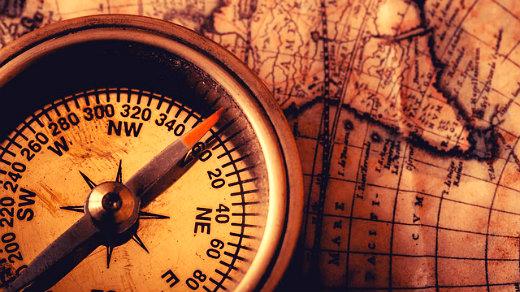 Are You Resolved?
Matthew 7:13-14
This Photo by Unknown Author is licensed under CC BY-SA
[Speaker Notes: Matthew 7:13-14 ASV 13 Enter ye in by the narrow gate: for wide is the gate, and broad is the way, that leadeth to destruction, and many are they that enter in thereby. 14 For narrow is the gate, and straitened the way, that leadeth unto life, and few are they that find it.

Remember, who God is! He is our…
Creator – Gen. 1:26-27 -  And God said, Let us make man in our image, after our likeness: and let them have dominion over the fish of the sea, and over the fowl of the air, and over the cattle, and over all the earth, and over every creeping thing that creepeth upon the earth. 27  So God created man in his own image, in the image of God created he him; male and female created he them. 28 And God blessed them, and God said unto them, Be fruitful, and multiply, and replenish the earth, and subdue it: and have dominion over the fish of the sea, and over the fowl of the air, and over every living thing that moveth upon the earth. {moveth: Heb. creepeth} 29 And God said, Behold, I have given you every herb bearing seed, which is upon the face of all the earth, and every tree, in the which is the fruit of a tree yielding seed; to you it shall be for meat. 30 And to every beast of the earth, and to every fowl of the air, and to every thing that creepeth upon the earth, wherein there is life, I have given every green herb for meat: and it was so. {life: Heb. a living soul} 31 And God saw every thing that he had made, and, behold, it was very good. And the evening and the morning were the sixth day.

Lawgiver - Because God is Creator He has the right to rule over His Creation, Psalms 19:7-10 KJV 7 The law of the LORD is perfect, converting the soul: the testimony of the LORD is sure, making wise the simple. 8 The statutes of the LORD are right, rejoicing the heart: the commandment of the LORD is pure, enlightening the eyes. 9 The fear of the LORD is clean, enduring for ever: the judgments of the LORD are true and righteous altogether. 10 More to be desired are they than gold, yea, than much fine gold: sweeter also than honey and the honeycomb.

Judge - Because He is our Lawgiver, He will judge us 
God is “Judge of all the earth” - Gen. 18:25 - That be far from thee to do after this manner, to slay the righteous with the wicked: and that the righteous should be as the wicked, that be far from thee: Shall not the Judge of all the earth do right? 
Psa. 7:11 – God judgeth the righteous, and God is angry with the wicked every day
Psa. 9:7-8 - The Lord shall endure forever; He has prepared His throne for judgment. He shall judge the world in righteousness. He will administer judgment for in Jn. 12:48-50 Jesus said, - He that rejecteth me, and receiveth not my words, hath one that judgeth him: the word that I have spoken, the same shall judge him in the last day. 49 For I have not spoken of myself; but the Father which sent me, he gave me a commandment, what I should say, and what I should speak. 50 And I know that his commandment is life everlasting: whatsoever I speak therefore, even as the Father said unto me, so I speak.
2 Tim 4:1 - The heavenly Father has appointed His Son, Jesus Christ, to “judge the living and the dead at His appearing” - I charge thee therefore before God, and the Lord Jesus Christ, who shall judge the quick and the dead at his appearing and his kingdom; 

The Bible is the ONLY Book That Answers All Questions of Life:
Where I came from? - Genesis 1 & 2
Why I am here? - Ecclesiastes 12:13-14
Where I am going when I die? - Matthew 25:31-46
That is Inspired of God - 2 Timothy 3:16-17 - All scripture is given by inspiration of God, and is profitable for doctrine, for reproof, for correction, for instruction in righteousness: 17 That the man of God may be perfect, throughly furnished unto all good works.
That is Perfect - Psalms 19:7 - The law of the LORD is perfect, converting the soul: the testimony of the LORD is sure, making wise the simple. 8 The statutes of the LORD are right, rejoicing the heart: the commandment of the LORD is pure, enlightening the eyes. Jas 1:25 - But whoso looketh into the perfect law of liberty, and continueth therein, he being not a forgetful hearer, but a doer of the work, this man shall be blessed in his deed.
That is Able to Save My Soul - James 1:21 - Wherefore lay apart all filthiness and superfluity of naughtiness, and receive with meekness the engrafted word, which is able to save your souls.
That Will Judge Me at The Last Day - John 12:48 - He that rejecteth me, and receiveth not my words, hath one that judgeth him: the word that I have spoken, the same shall judge him in the last day.]
INTRODUCTION
Many begin a new year by making one or more resolutions
Resolutions can be good or bad
May I suggest that Christians should be resolved to be faithful to God, always!
I also encourage non-Christians to be resolved to obey the gospel and live the remainder of your life faithfully to God!
2
[Speaker Notes: Luke 16:1-8 ASV 1 And he said also unto the disciples, There was a certain rich man, who had a steward; and the same was accused unto him that he was wasting his goods. 2 And he called him, and said unto him, What is this that I hear of thee? render the account of thy stewardship; for thou canst be no longer steward. 3 And the steward said within himself, What shall I do, seeing that my lord taketh away the stewardship from me? I have not strength to dig; to beg I am ashamed. 4 I am resolved what to do, that, when I am put out of the stewardship, they may receive me into their houses. 5 And calling to him each one of his lord's debtors, he said to the first, How much owest thou unto my lord? 6 And he said, A hundred measures of oil. And he said unto him, Take thy bond, and sit down quickly and write fifty. 7 Then said he to another, And how much owest thou? And he said, A hundred measures of wheat. He saith unto him, Take thy bond, and write fourscore. 8 And his lord commended the unrighteous steward because he had done wisely: for the sons of this world are for their own generation wiser than the sons of the light.]
This goal needs to be our focus – it’s the PRIZE!
If we have this as our goal, it makes our efforts to get there more meaningful!
A competitor’s focus is the crown – 1 Cor. 9:25; Jas. 1:12
2 Tim. 4:8; Rev. 2:10; 1 Pet. 5:4
Heaven is real – Matt. 25:34
Obey God’s Will – Matt. 7:21
Press for the prize – Phil. 3:14
Our citizenship will be eternal in Heaven – Phil. 3:20
RESOLVE TO GO TO HEAVEN!
3
[Speaker Notes: Resolve To Go To Heaven

1 Corinthians 9:25 KJV 25 And every man that striveth for the mastery is temperate in all things. Now they do it to obtain a corruptible crown; but we an incorruptible.
James 1:12 KJV 12 Blessed is the man that endureth temptation: for when he is tried, he shall receive the crown of life, which the Lord hath promised to them that love him.
2 Timothy 4:7-8 KJV 7 I have fought a good fight, I have finished my course, I have kept the faith: 8 Henceforth there is laid up for me a crown of righteousness, which the Lord, the righteous judge, shall give me at that day: and not to me only, but unto all them also that love his appearing.
Revelation 2:10 KJV 10 Fear none of those things which thou shalt suffer: behold, the devil shall cast some of you into prison, that ye may be tried; and ye shall have tribulation ten days: be thou faithful unto death, and I will give thee a crown of life.
1 Peter 5:4 KJV 4 And when the chief Shepherd shall appear, ye shall receive a crown of glory that fadeth not away.

Matthew 25:34 KJV 34 Then shall the King say unto them on his right hand, Come, ye blessed of my Father, inherit the kingdom prepared for you from the foundation of the world:
Matthew 7:21 KJV 21 Not every one that saith unto me, Lord, Lord, shall enter into the kingdom of heaven; but he that doeth the will of my Father which is in heaven.
Philippians 3:14 KJV 14 I press toward the mark for the prize of the high calling of God in Christ Jesus.
Philippians 3:20 NKJV 20 For our citizenship is in heaven, from which we also eagerly wait for the Savior, the Lord Jesus Christ,

1 Peter 1:1 KJV 1 Peter, an apostle of Jesus Christ, to the strangers scattered throughout Pontus, Galatia, Cappadocia, Asia, and Bithynia,
1 Peter 1:1 NKJV 1 Peter, an apostle of Jesus Christ, To the pilgrims of the Dispersion in Pontus, Galatia, Cappadocia, Asia, and Bithynia, 
1 Peter 1:1 ASV 1 Peter, an apostle of Jesus Christ, to the elect who are sojourners of the Dispersion in Pontus, Galatia, Cappadocia, Asia, and Bithynia,]
We must put God FIRST in our lives – Matt. 6:33
If we have not put Him first, then time is of the essence. Do this today – NOW!
We must love God with our whole being – Matt. 22:37
We must keep (obey) His commandments – Jn. 8:31-32
RESOLVE TO PUT GOD FIRST, ALWAYS!
“He that hath my commandments, and keepeth them, he it is that loveth me: and he that loveth me shall be loved of my Father, and I will love him, and will manifest myself to him” – John 14:21
4
[Speaker Notes: Resolve To Put God First, Always!

Matthew 6:33 NKJV 33 "But seek first the kingdom of God and His righteousness, and all these things shall be added to you.
Matthew 22:35-40 NKJV 35 Then one of them, a lawyer, asked Him a question, testing Him, and saying, 36 "Teacher, which is the great commandment in the law?" 37 Jesus said to him," 'You shall love the LORD your God with all your heart, with all your soul, and with all your mind.' 38 "This is the first and great commandment. 39 "And the second is like it: 'You shall love your neighbor as yourself.' 40 "On these two commandments hang all the Law and the Prophets.“
John 8:31-32 NKJV 31 Then Jesus said to those Jews who believed Him, "If you abide in My word, you are My disciples indeed. 32 "And you shall know the truth, and the truth shall make you free.“
John 14:21-24 KJV 21 He that hath my commandments, and keepeth them, he it is that loveth me: and he that loveth me shall be loved of my Father, and I will love him, and will manifest myself to him. 22 Judas saith unto him, not Iscariot, Lord, how is it that thou wilt manifest thyself unto us, and not unto the world? 23 Jesus answered and said unto him, If a man love me, he will keep my words: and my Father will love him, and we will come unto him, and make our abode with him. 24 He that loveth me not keepeth not my sayings: and the word which ye hear is not mine, but the Father's which sent me.]
David declared his attitude concerning worship!
Let us have the attitude of David!
Do we look forward to every opportunity to serve God?
Do we look forward to worship God like David did?
Or do we make excuses for not attending every service?
Luke 14:15-25
“I was glad when they said to me, Let us go into the house of the Lord” – Psalm 122:1
RESOLVE TO ATTEND EVERY SERVICE!
5
[Speaker Notes: Resolve To Attend Every Service

Luke 14:15-25 KJV 15 And when one of them that sat at meat with him heard these things, he said unto him, Blessed is he that shall eat bread in the kingdom of God. 16 Then said he unto him, A certain man made a great supper, and bade many: 17 And sent his servant at supper time to say to them that were bidden, Come; for all things are now ready. 18 And they all with one consent began to make excuse. The first said unto him, I have bought a piece of ground, and I must needs go and see it: I pray thee have me excused. 19 And another said, I have bought five yoke of oxen, and I go to prove them: I pray thee have me excused. 20 And another said, I have married a wife, and therefore I cannot come. 21 So that servant came, and shewed his lord these things. Then the master of the house being angry said to his servant, Go out quickly into the streets and lanes of the city, and bring in hither the poor, and the maimed, and the halt, and the blind. 22 And the servant said, Lord, it is done as thou hast commanded, and yet there is room. 23 And the lord said unto the servant, Go out into the highways and hedges, and compel them to come in, that my house may be filled. 24 For I say unto you, That none of those men which were bidden shall taste of my supper. 25 And there went great multitudes with him: and he turned, and said unto them,]
All need encouragement! We need to recognize this
It is important that we diligently strive to do this
Heb. 3:12-13
The Hebrew writer tells us how to encourage one another – Heb. 10:21-25
We must pursue things which make for peace and that by which will edify one another – Rom. 14:19
RESOLVE TO ENCOURAGE EACH OTHER!
6
[Speaker Notes: Resolve Encourage Others.
       
Hebrews 3:12-13 KJV 12 Take heed, brethren, lest there be in any of you an evil heart of unbelief, in departing from the living God. 13 But exhort one another daily, while it is called To day; lest any of you be hardened through the deceitfulness of sin.

Hebrews 10:21-25 KJV 21 And having an high priest over the house of God; 22 Let us draw near with a true heart in full assurance of faith, having our hearts sprinkled from an evil conscience, and our bodies washed with pure water. 23 Let us hold fast the profession of our faith without wavering; (for he is faithful that promised;) 24 And let us consider one another to provoke unto love and to good works: 25 Not forsaking the assembling of ourselves together, as the manner of some is; but exhorting one another: and so much the more, as ye see the day approaching.

Romans 14:19 KJV 19 Let us therefore follow after the things which make for peace, and things wherewith one may edify another.]
We must read God’s word in order for our faith to grow stronger – Rom. 10:17
We gain understanding of the scriptures by reading
Eph. 3:3-5; 2 Tim. 3:16
Paul exhorted Timothy to attend to reading
1 Tim. 4:13
We need to imitate the noble Bereans of the 1st Century
RESOLVE TO READ AND SEACH THE SCRIPTURES DAILY!
“These were more noble than those in Thessalonica, in that they received the word with all readiness of mind, and searched the scriptures daily, whether those things were so” – Acts 17:11
7
[Speaker Notes: Resolve To Read and Search The Scriptures Daily.
       
Romans 10:17 KJV 17 So then faith cometh by hearing, and hearing by the word of God.
Ephesians 3:3-5 KJV 3 How that by revelation he made known unto me the mystery; (as I wrote afore in few words, 4 Whereby, when ye read, ye may understand my knowledge in the mystery of Christ) 5 Which in other ages was not made known unto the sons of men, as it is now revealed unto his holy apostles and prophets by the Spirit;
2 Timothy 3:15-17 KJV 15 And that from a child thou hast known the holy scriptures, which are able to make thee wise unto salvation through faith which is in Christ Jesus. 16 All scripture is given by inspiration of God, and is profitable for doctrine, for reproof, for correction, for instruction in righteousness: 17 That the man of God may be perfect, throughly furnished unto all good works.

1 Timothy 4:13 KJV 13 Till I come, give attendance to reading, to exhortation, to doctrine.

Acts 17:11 KJV 11  These were more noble than those in Thessalonica, in that they received the word with all readiness of mind, and searched the scriptures daily, whether those things were so.
The Jews of Berean were of a different disposition than those of Philippi and Thessalonica. They were “more noble” (eugenes) = “generous, ingenuous (without sophistication or worldliness), candid” (Moulton 172). “Open minded” (AG 319). The Berean Jews, unlike those of Thessalonica, were not interested in impressing people with who they were or what they had. They were simply interested in truth. They listened with a ready mind and furthermore they “examined the scriptures daily” to see whether the things Paul and Silas were teaching coincided with the Word of God. Respect for Bible authority and the fear of Jehovah God was a part of their thinking. All those who will come to Christ will have no other mind. When man is interested in spiritual things, respects the authorized Word of God, and is willing to compare words he hears with divine revelation then a true disciple of Christ is born]
Prayer is the Christian’s way to communicate with God
Jesus taught are to always pray and not lose heart
Luke 18:1
Paul expresses God’s will on prayer – 1 Thess. 5:16-18
“Rejoice evermore” – v. 16
“Pray without ceasing” – v. 17
“In every thing give thanks” as God wills – v. 18
RESOLVE TO PRAY DAILY!
“Continue stedfastly in prayer, watching therein with thanksgiving” –  Col. 4:2, ASV
8
[Speaker Notes: Resolve To Pray Daily.
       
Luke 18:1-5 KJV 1 And he spake a parable unto them to this end, that men ought always to pray, and not to faint; 2 Saying, There was in a city a judge, which feared not God, neither regarded man: 3 And there was a widow in that city; and she came unto him, saying, Avenge me of mine adversary. 4 And he would not for a while: but afterward he said within himself, Though I fear not God, nor regard man; 5 Yet because this widow troubleth me, I will avenge her, lest by her continual coming she weary me. 6 And the Lord said, Hear what the unjust judge saith. 7 And shall not God avenge his own elect, which cry day and night unto him, though he bear long with them? 8 I tell you that he will avenge them speedily. Nevertheless when the Son of man cometh, shall he find faith on the earth?

1 Thessalonians 5:16-18 KJV 16 Rejoice evermore. 17 Pray without ceasing. 18 In every thing give thanks: for this is the will of God in Christ Jesus concerning you.

Colossians 4:2 KJV 4 Continue steadfastly in prayer, watching therein with thanksgiving.]
Jesus used an illustration of the harvest – Matt. 9:37
This world is full of sin-sick souls in need of the gospel of Christ
Lest us be like the saints of N.T. times who shared the gospel – Acts 8:4
The gospel will save those that believe – Rom. 1:16-17
RESOLVE TO TEACH THE LOST THE GOSPEL!
“The fruit of the righteous is a tree of life; and he that winneth souls is wise. Behold, the righteous shall be recompensed in the earth: much more the wicked and the sinner” – Prov. 11:30-31
9
[Speaker Notes: Resolve teach the lost the gospel.
       
In Matthew 9:37, Jesus said, "The harvest truly is plentiful, but the laborers are few." You see, the world is full of sin-sick souls that are in need of the gospel of Christ. So, let's all be resolved to share the precious gospel of Christ with others this New Year, remembering that it is the power of God unto salvation to all who believe (Romans 1:16). Therefore, be a soul-winner for Jesus this New Year, and never forget, "...he who wins souls is wise" (Proverbs 11:30).
 
Matthew 9:34-38 KJV 34 But the Pharisees said, He casteth out devils through the prince of the devils. 35 And Jesus went about all the cities and villages, teaching in their synagogues, and preaching the gospel of the kingdom, and healing every sickness and every disease among the people. 36 But when he saw the multitudes, he was moved with compassion on them, because they fainted, and were scattered abroad, as sheep having no shepherd. 37 Then saith he unto his disciples, The harvest truly is plenteous, but the labourers are few; 38 Pray ye therefore the Lord of the harvest, that he will send forth labourers into his harvest.

Acts 8:1-4 KJV 1 And Saul was consenting unto his death. And at that time there was a great persecution against the church which was at Jerusalem; and they were all scattered abroad throughout the regions of Judaea and Samaria, except the apostles. 2 And devout men carried Stephen to his burial, and made great lamentation over him. 3 As for Saul, he made havock of the church, entering into every house, and haling men and women committed them to prison. 4 Therefore they that were scattered abroad went every where preaching the word.

Romans 1:16-17 KJV 16 For I am not ashamed of the gospel of Christ: for it is the power of God unto salvation to every one that believeth; to the Jew first, and also to the Greek. 17 For therein is the righteousness of God revealed from faith to faith: as it is written, The just shall live by faith.]
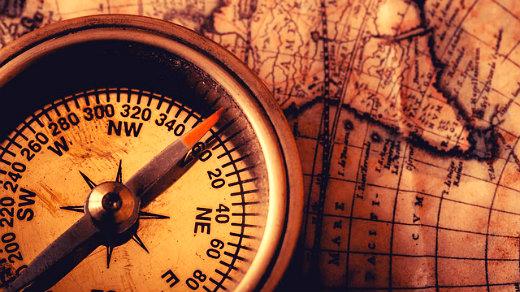 “Brethren, I could not myself yet to have laid hold: but one thing I do, forgetting the things which are behind, and stretching forward to the things which are before, I press on toward the goal unto the prize of the high calling of God in Christ Jesus”
Philippians3:13-14, ASV
10
This Photo by Unknown Author is licensed under CC BY-SA
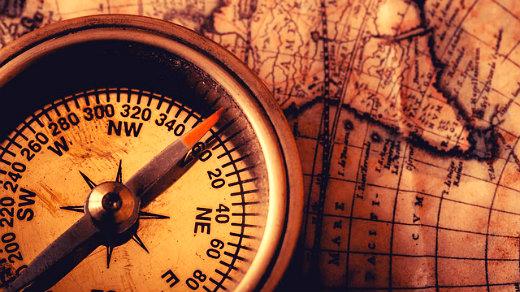 To Go To Heaven!
To Put God First, Always!
To Attend Every Service!
To Encourage Each Other!
To Read and Search The Scriptures Daily!
To Pray Daily!
To Teach The Lost The Gospel!
Are You Resolved?
11
This Photo by Unknown Author is licensed under CC BY-SA
What Shall We Do?
Acts 2:37
Alien sinners must…
Hear the Gospel – Romans 10:17; Hebrews 11:6
Believe it – John 8:24
Repent of sin in your life – Acts 17:30
Confess that Christ is God’s Son – Matthew 10:34
Be baptized to wash away your sins – Acts 2:38
An erring child of God must…
Repent and Pray for Forgiveness – 1 John 1:7-9
Endure Trials & “be faithful unto death”
Revelation 2:10
12
[Speaker Notes: Acts 2:36-37 - 36 Therefore let all the house of Israel know assuredly, that God hath made that same Jesus, whom ye have crucified, both Lord and Christ. 37 Now when they heard this, they were pricked in their heart, and said unto Peter and to the rest of the apostles, Men and brethren, what shall we do?
Rom. 10:17 - So then faith cometh by hearing, and hearing by the word of God.
Heb 11:6 But without faith it is impossible to please him: for he that cometh to God must believe that he is, and that he is a rewarder of them that diligently seek him.
Jn. 8:24 -  I said therefore unto you, that ye shall die in your sins: for if ye believe not that I am he, ye shall die in your sins.
Acts 17:30-31 - And the times of this ignorance God winked at; but now commandeth all men every where to repent: 31 Because he hath appointed a day, in the which he will judge the world in righteousness by that man whom he hath ordained; whereof he hath given assurance unto all men, in that he hath raised him from the dead.
Matt. 10:34 - Whosoever therefore shall confess me before men, him will I confess also before my Father which is in heaven.
Acts 2:38 - Then Peter said unto them, Repent, and be baptized every one of you in the name of Jesus Christ for the remission of sins, and ye shall receive the gift of the Holy Ghost.
1 Jn. 1:7-9 - But if we walk in the light, as he is in the light, we have fellowship one with another, and the blood of Jesus Christ his Son cleanseth us from all sin. 8 If we say that we have no sin, we deceive ourselves, and the truth is not in us. 9 If we confess our sins, he is faithful and just to forgive us our sins, and to cleanse us from all unrighteousness.
Rev. 2:10 - Fear none of those things which thou shalt suffer: behold, the devil shall cast some of you into prison, that ye may be tried; and ye shall have tribulation ten days: be thou faithful unto death, and I will give thee a crown of life.]